PHOSPHORUS
Inorganic Irritant poison
Dr. SALINI CHANDRAN
Dept.of Forensic Medicine & Toxicology
DIFFERENT FORMS OF PHOSPHOROUS
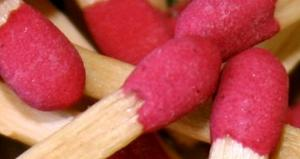 RED PHOSPHORUS 

 
YELLOW/WHITE PHOSPHOROUS
Fertilizers
Insecticides
Rodenticides
Incendiary bombs
Smoke screens
Fireworks
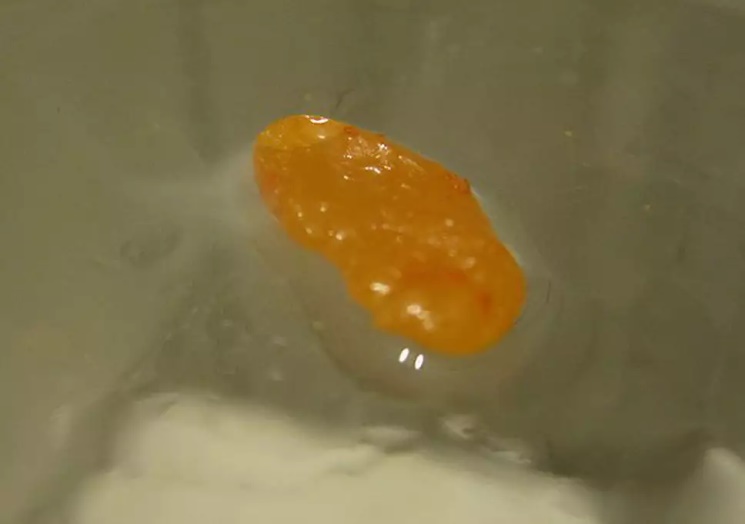 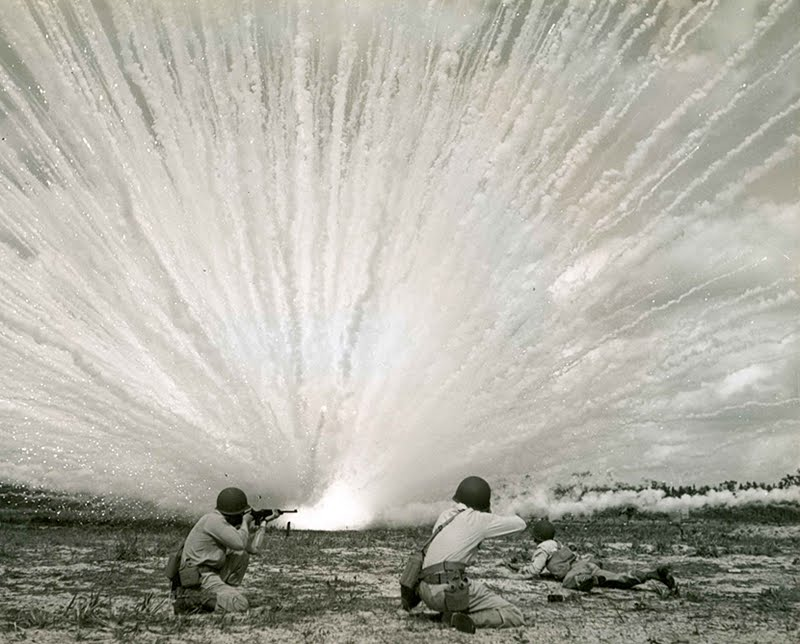 ACTION
Protoplasmic poison
Affects cellular oxidation
ACTION
Local effects 
 Local damage to skin,GIT ,mucous membrane ,respiratory tract 
Oxidative damage  
Thermal damage
ACTION
Systemic effects 
 General protoplasmic poison  
 Impair ribosomal function and protein synthesis 
Cause free radicle injury 
Impair lipoprotein synthesis 
Fatty degeneration
CARDIOVASCULAR SYSTEM
Depress myocardial protein synthesis  

 Impair contractility and cause vasodilation  

 Common cause of early death
CENTRAL NERVOUS SYSTEM
Neuronal toxicity  
 
 Cerebral hypo perfusion  
 
 Hypoglycemia
TYPES OF POISONING
ACUTE

CHRONIC

FULMINATING
FULMINATING
More than 1 gm
Death within 12 hrs
Shock and Cardiovascular collapse
    Those who survive
Restless delirious & maniacal
Severe nausea, vomiting and retching
ACUTE POISONING
STAGE 1 
Last for several hours  
Burning tastepain in throat and abdomen
Nausea ,vomiting ,diarrhea, abdominal pain   
Mucosal burning  
Breath ,stool, vomitus have garlic odor
Phosphorescent  
Tachycardia ,hypotension ,shock and coma may develop  
 Burns (2nd and 3rd  degree) - Skin Contact
ACUTE POISONING
STAGE 2 
Quiescent stage 
 
Last for 1-3 days  

Some gastrointestinal abnormalities may present
ACUTE POISONING
STAGE 3 
• Few days after ingestion  
• End organ damage  
• Nausea ,vomiting, abdominal pain , convulsions  
• Liver injury 
Hges intoskin mucous membrane,and viscera
ACUTE POISONING
STAGE 3 
•Renal Damage

Oliguria , Haematuria, casts, albuminuria

Death from shock , hepatic failure CNS Damage
FATAL DOSE & PERIOD
FATAL DOSE- 60  to 120mg

 Fatal Period - 2 to 8 days
DIAGNOSTIC TESTS
ULTRAVIOLET LIGHT  
 
SERUM PHOSPHORUS LEVELS 

 SERUM ELECTROLYTES & CALCIUM LEVELS
TREATMENT
Gastric lavage with  potassium permanganate  (1:5000)
Activated Charcoal
Stomach wash with CuSO4 0.2gm
12 gm of CuSO4every 5 mins till vomiting occurs
Vit K
 Whole bowel irrigation  
Exchange transfusion 
Peritoneal or haemodialysis
PM Appearance
GIT- Irritation
Luminous material in stomach
Jaundice
Garlicky odour
Mucous membrane of stomach- yellowish or greyish white
Softened ,thickened, lnflamed, corroded in patches
PM Appearance
Liver-  swollen yellow, soft,easily ruptured

Kidneys- Large, greasy, yellow with hgic spots

Mucous membrane of stomach- yellowish or greyish white

Heart- Pale and flabby with fatty degeneration
CHRONIC POISONING
PHOSSY JAW
SYSTEMIC
ML IMPORTANCE
Accidental in chidren

Occasionally for homicide

Sometimed for abortion

Arson